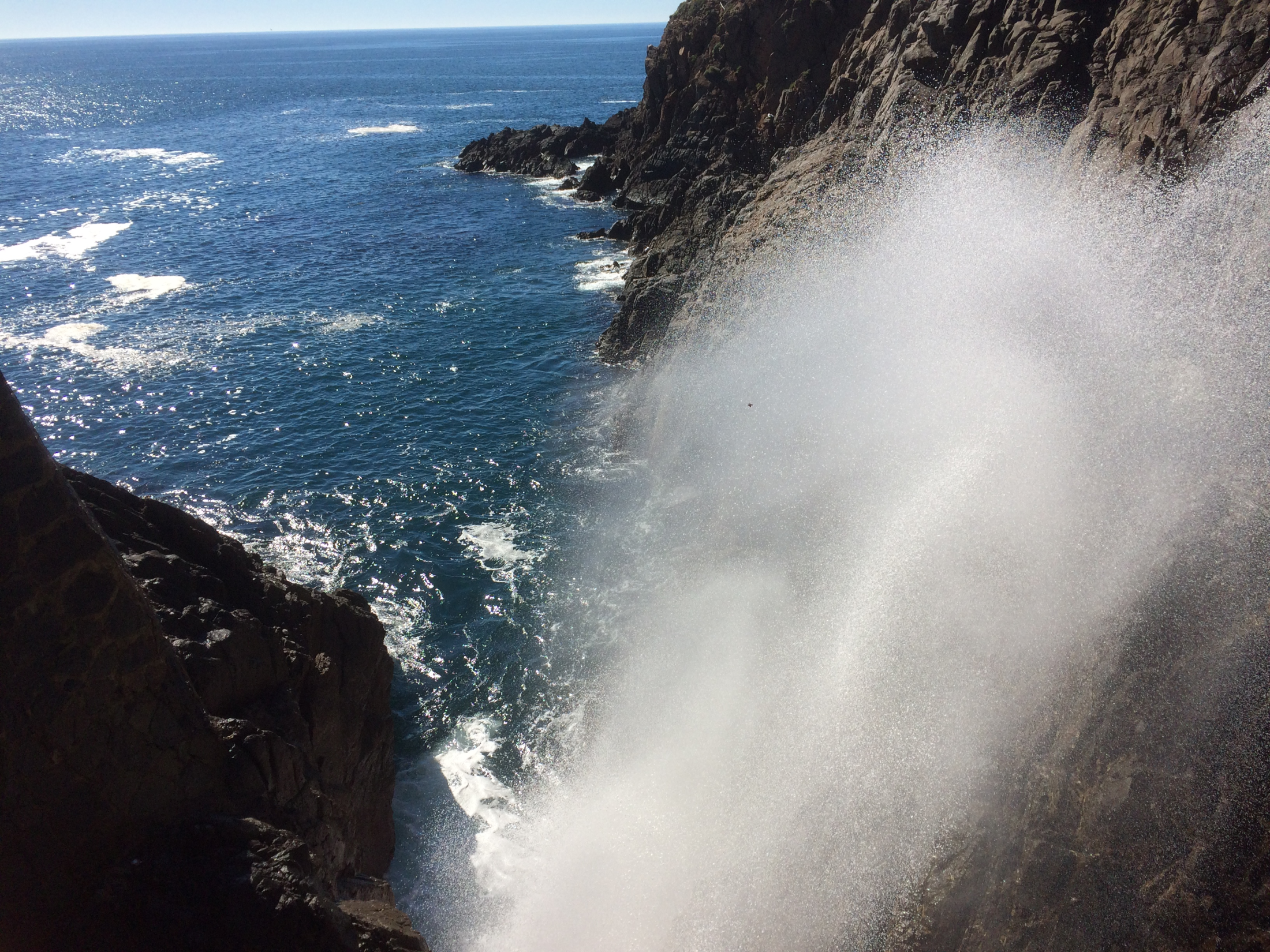 人在福中（二）
有福氣！心內喪鄉的人，因為天國是    的。
有福氣！憂悶的人，因為    欲受安慰。
有福氣！溫柔的人，因為    必承接土地。
有福氣！枵嘴乾欣慕義的人，因為    欲得著飽。
有福氣！憐憫人的人，因為    欲得著憐憫。
有福氣！清氣心肝的人，因為    欲看見上帝。
有福氣！互人和平的人，因為    欲稱做上帝的子。
有福氣！為著義曾受窘逐的人，因為天國是    的。
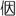 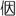 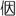 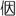 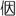 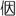 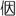 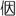 7 有福氣！憐憫人的人，
因為他們欲得著憐憫。
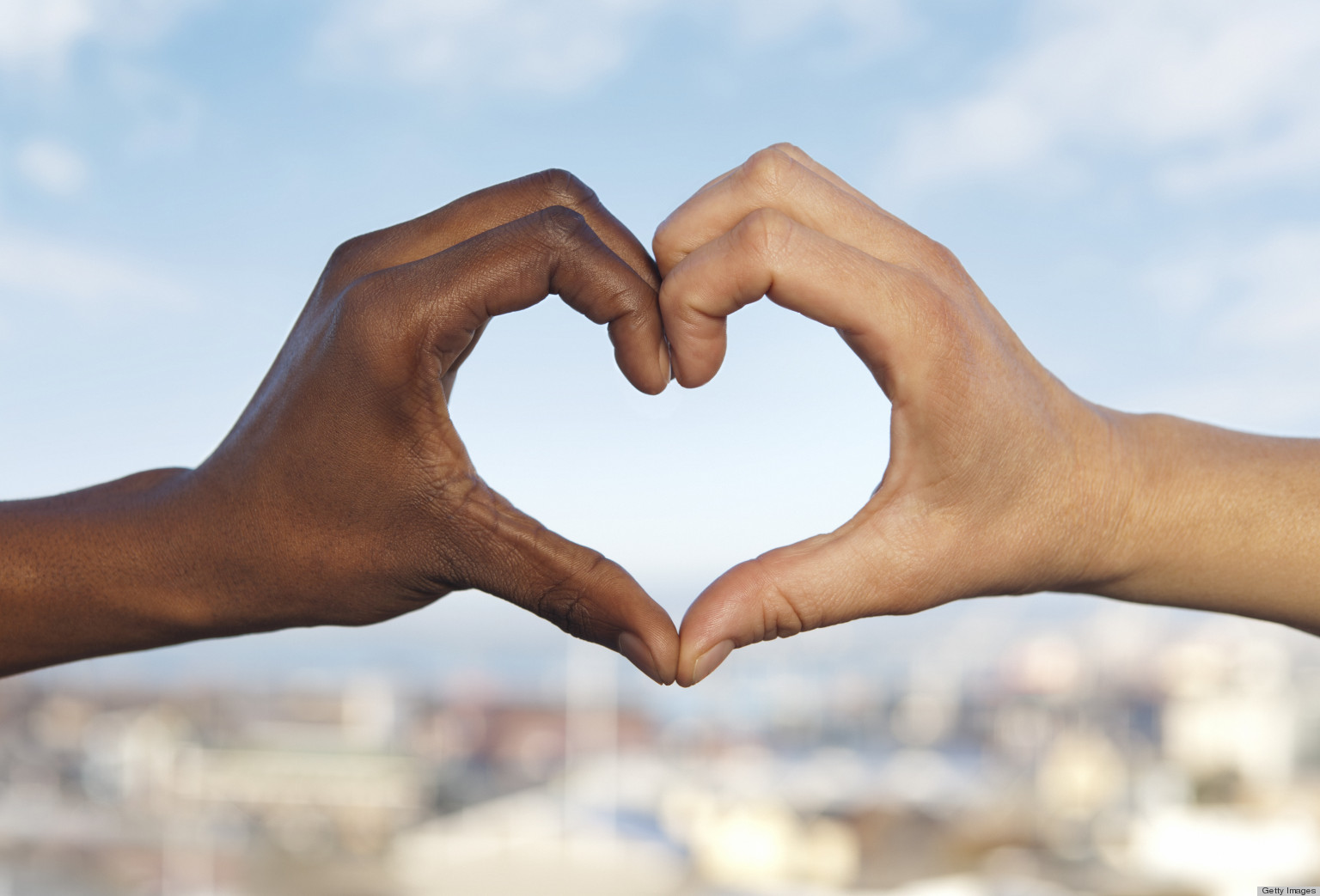 8 有福氣！清氣心肝的人，
因為他們欲看見上帝。
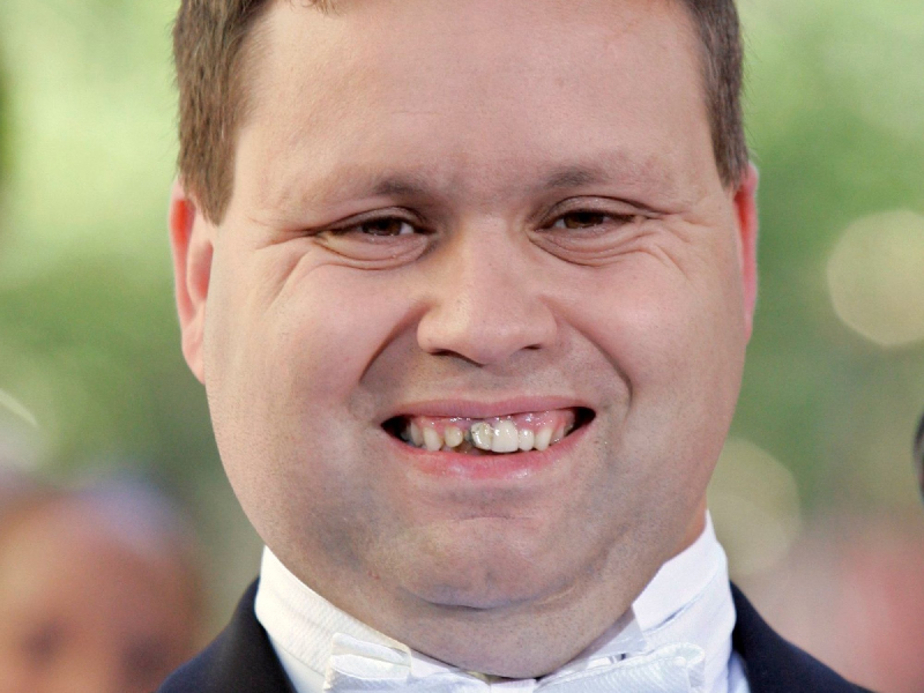 Paul Potts
9 有福氣！互人和平的人，
因為他們欲稱做上帝的子。
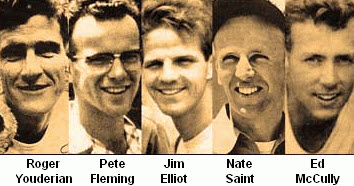 Lord, let me live long enough to see those fellows saved who killed our boy, that I may throw my arms around them and tell them I love them because they love my Christ.
10有福氣！為著義曾受窘逐
的人，因為天國是他們的。
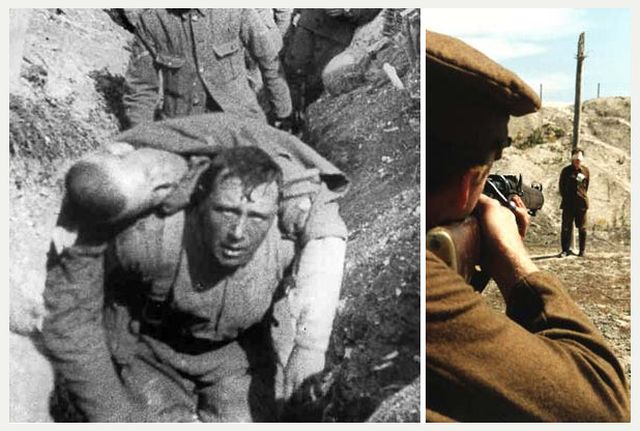 有福氣！心內喪鄉的人，因為天國是    的。
有福氣！憂悶的人，因為    欲受安慰。
有福氣！溫柔的人，因為    必承接土地。
有福氣！枵嘴乾欣慕義的人，因為    欲得著飽。
有福氣！憐憫人的人，因為    欲得著憐憫。
有福氣！清氣心肝的人，因為    欲看見上帝。
有福氣！互人和平的人，因為    欲稱做上帝的子。
有福氣！為著義曾受窘逐的人，因為天國是    的。
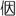 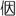 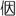 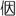 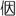 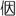 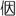 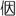 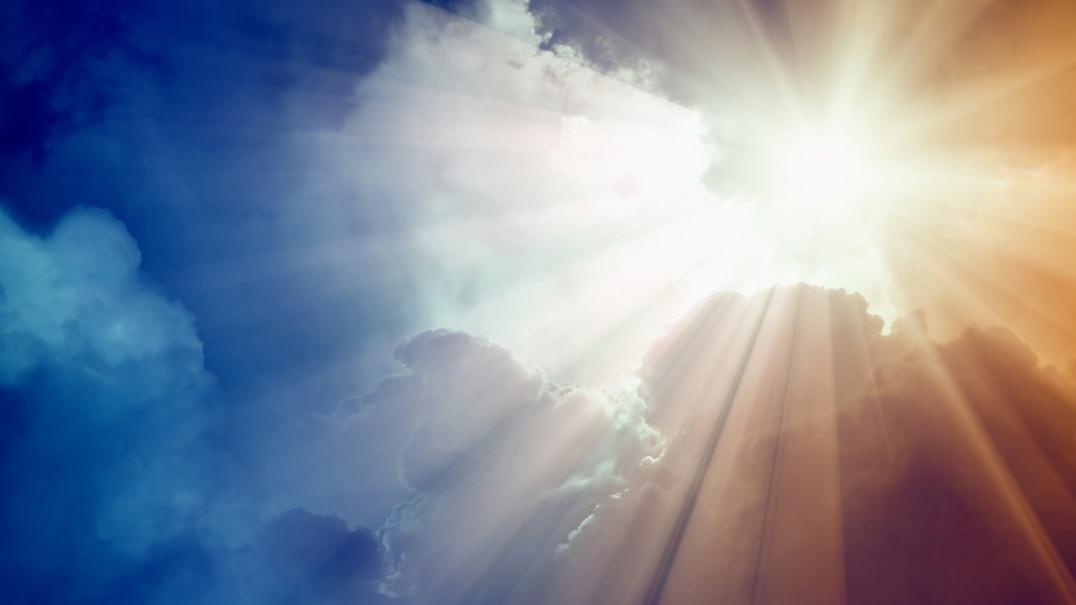